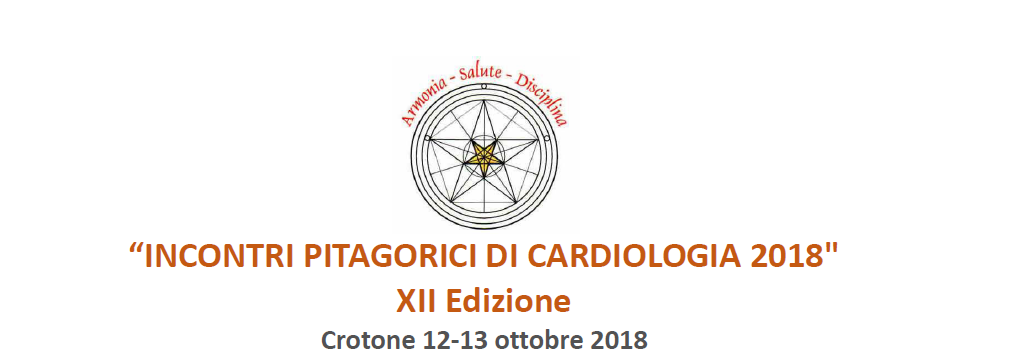 NOVITA’ IN TEMA DI SINDROMI CORONARICHE ACUTE
Prof. Giampaolo NiccoliIstituto di Cardiologia Università Cattolica del Sacro Cuore
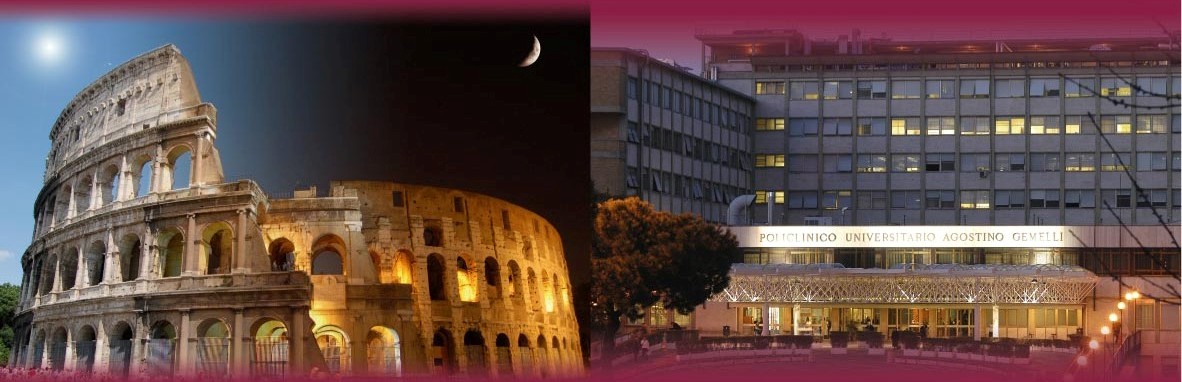 AGENDA
Quarta definizione universale di infarto miocardico

MINOCA

RIVASCOLARIZZAZIONE  MULTIVASALI NELLO STEMI

TERAPIA MEDICA OTTIMIZZATA POST SCA
Myocardial infarction
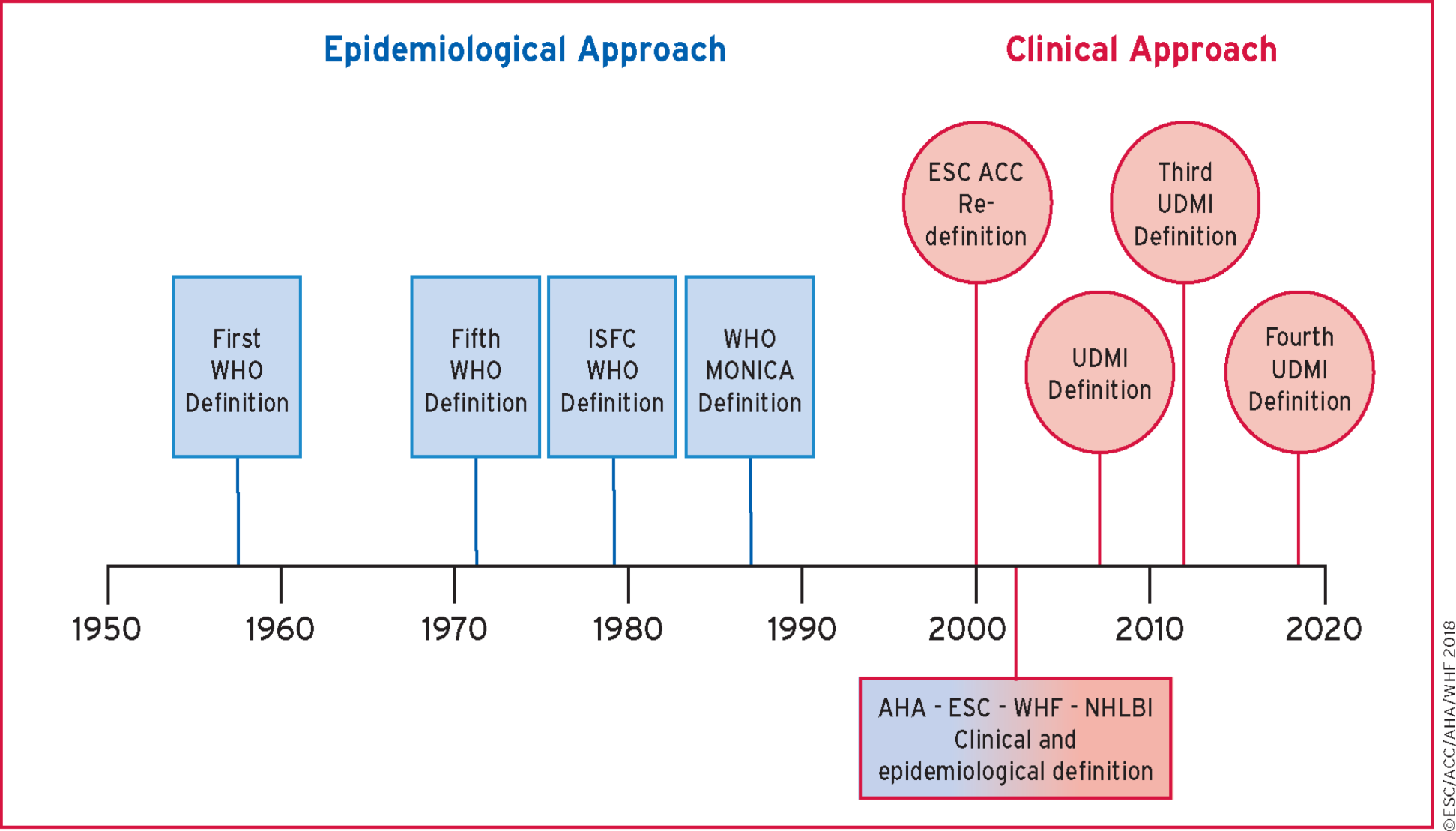 2018 Fourth Definition on Myocardial Infarction, EHJ
Cosa sapevamo
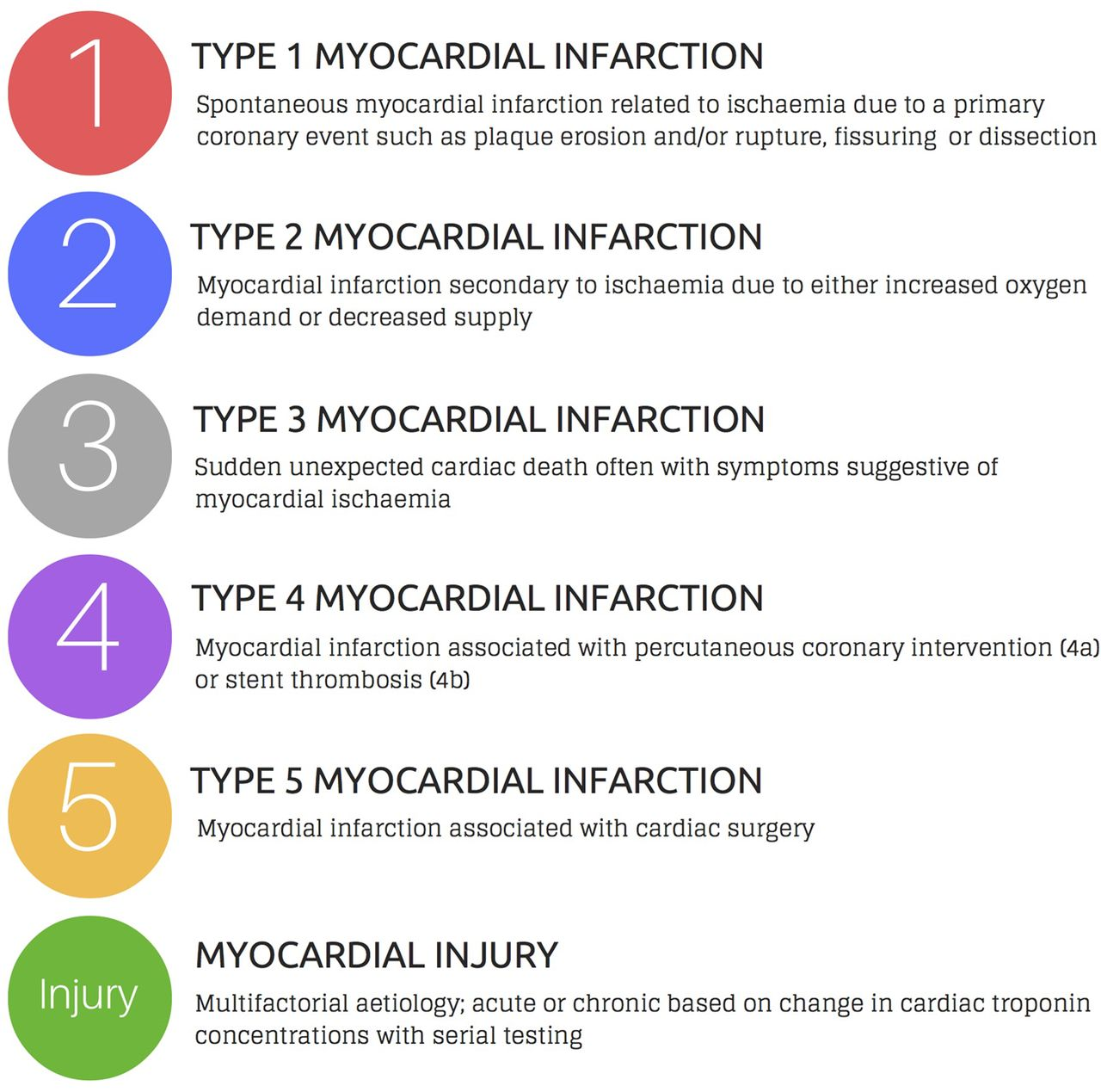 2012 Third  Definition on Myocardial Infarction, EHJ
Quarta definizione universale
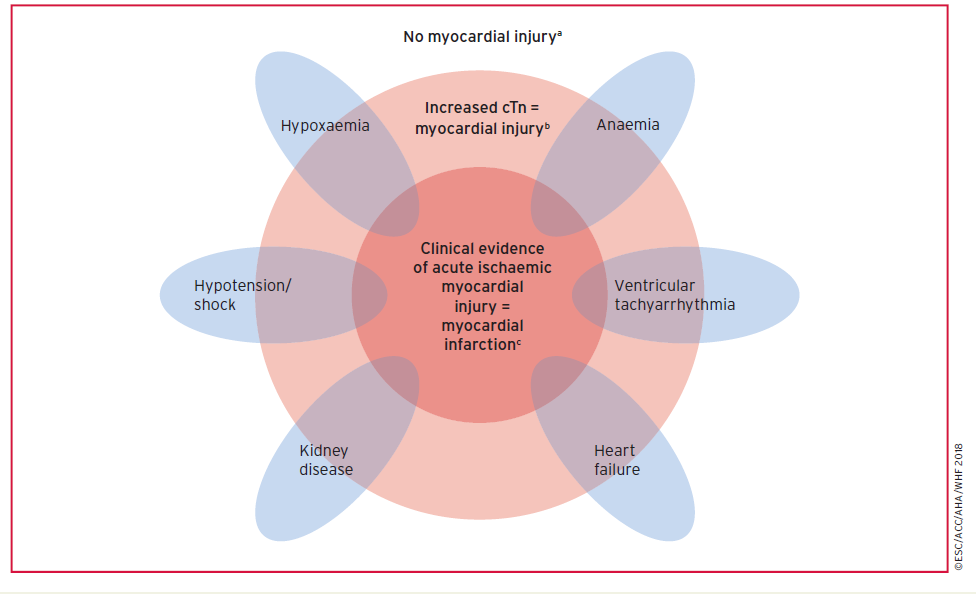 2018 Fourth Definition on Myocardial Infarction, EHJ
Quarta definizione universale
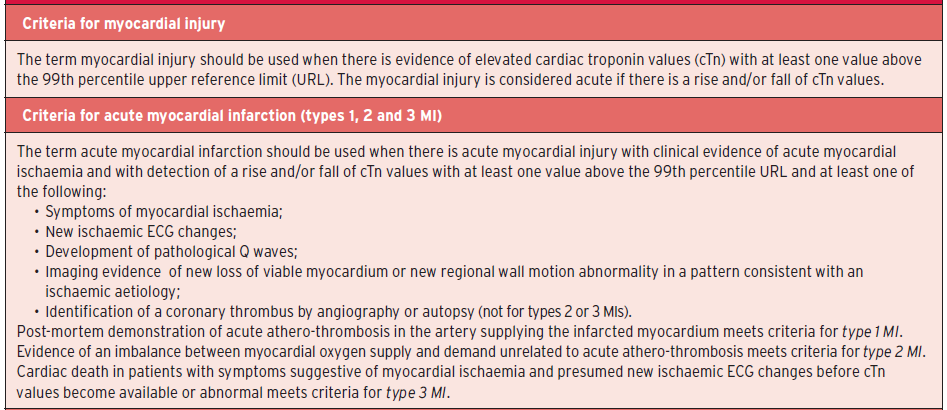 2018 Fourth Definition on Myocardial Infarction, EHJ
Enhanced role of imaging
Risonanza magnetica cardiaca
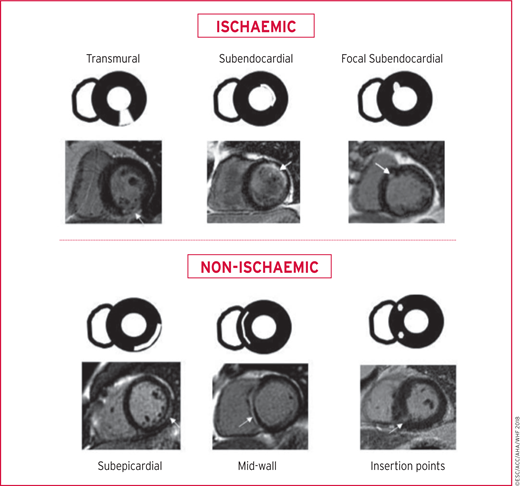 2018 Fourth Definition on Myocardial Infarction
Quarta definizione universale
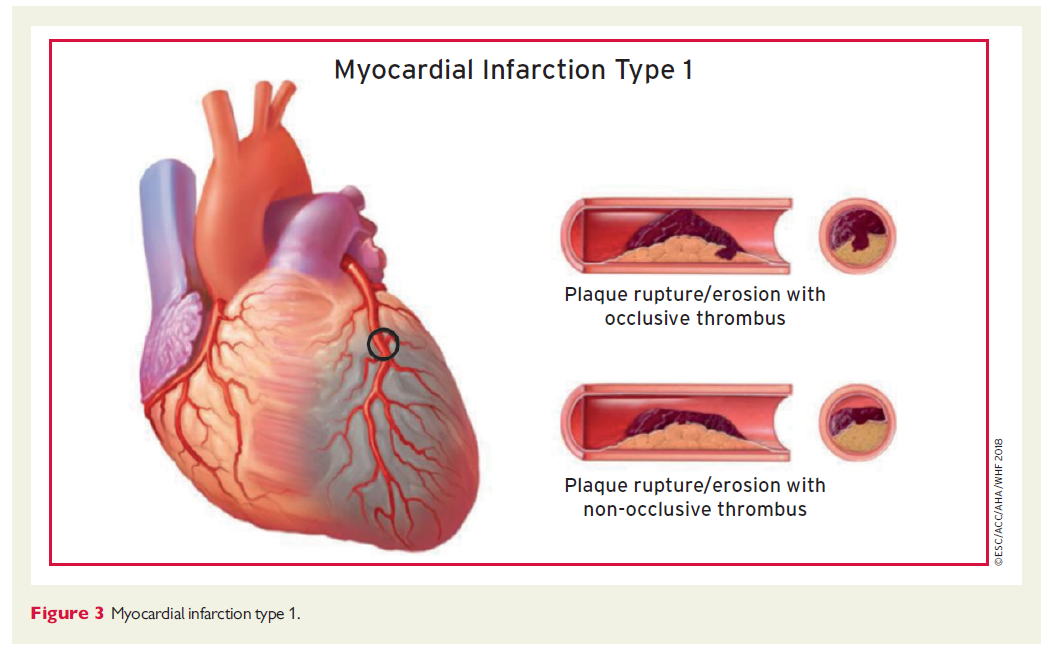 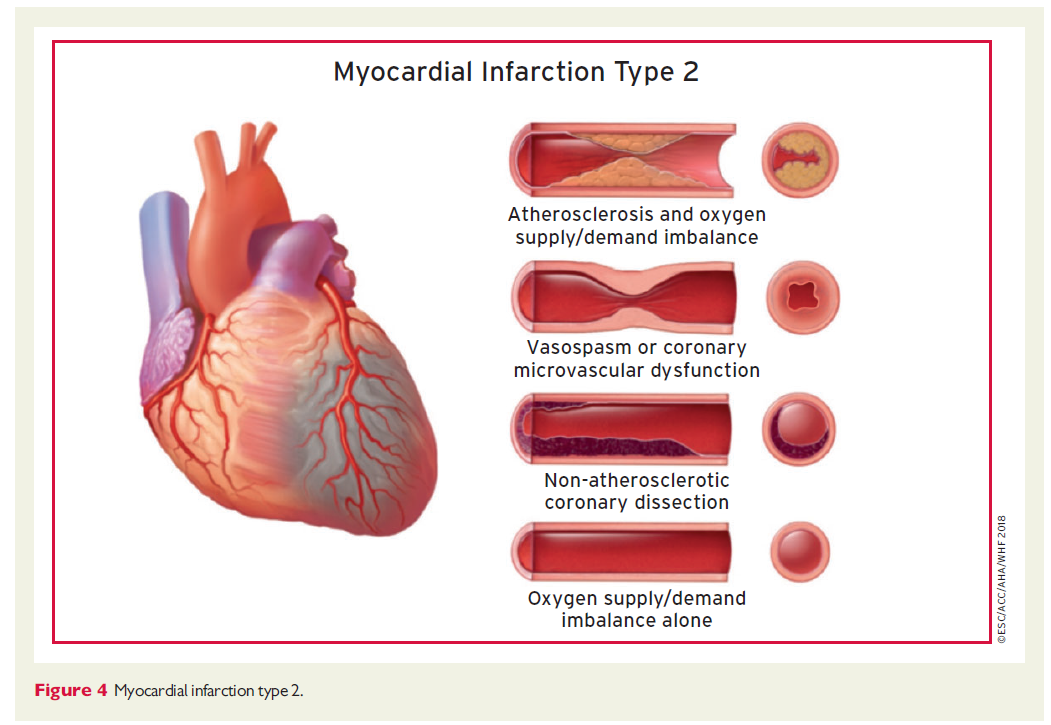 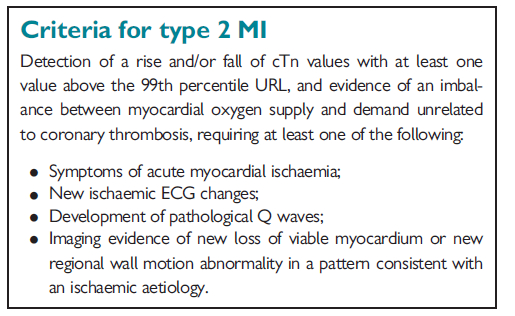 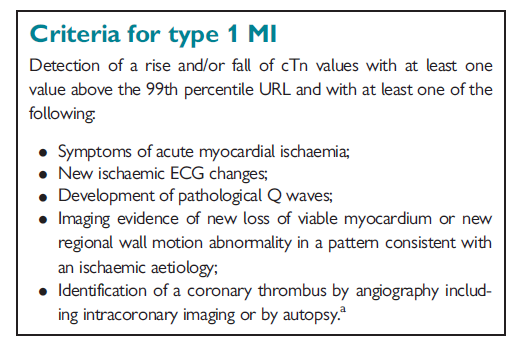 Infarto miocardico di tipo 2
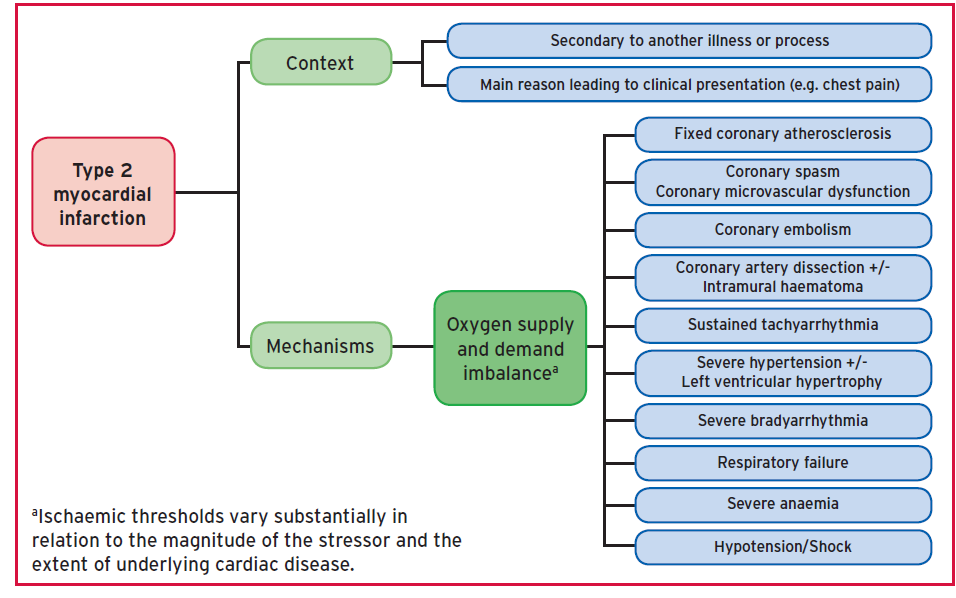 2018 Fourth Definition on Myocardial Infarction, EHJ
Minoca
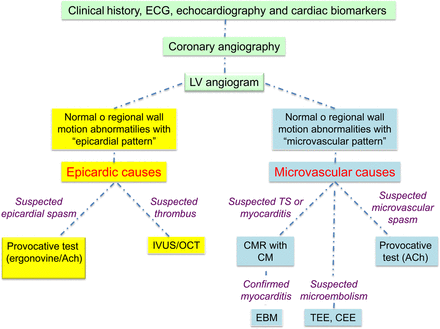 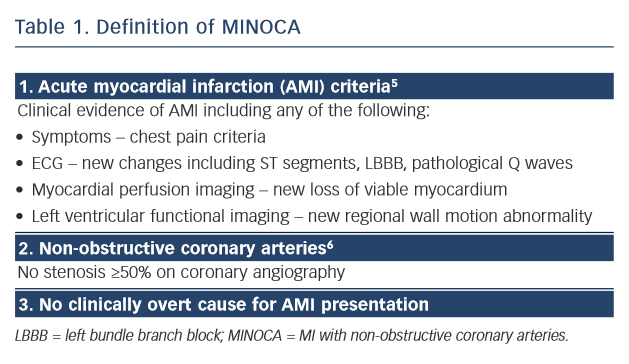 Niccoli G, Scalone G, Crea  F.  Eur Heart J 2015 36: 475-481
Pasupathy et al. Eur Card Rev,  Volume 10 Issue 2 Winter 2015
Minoca e alterazioni vasomotilita’
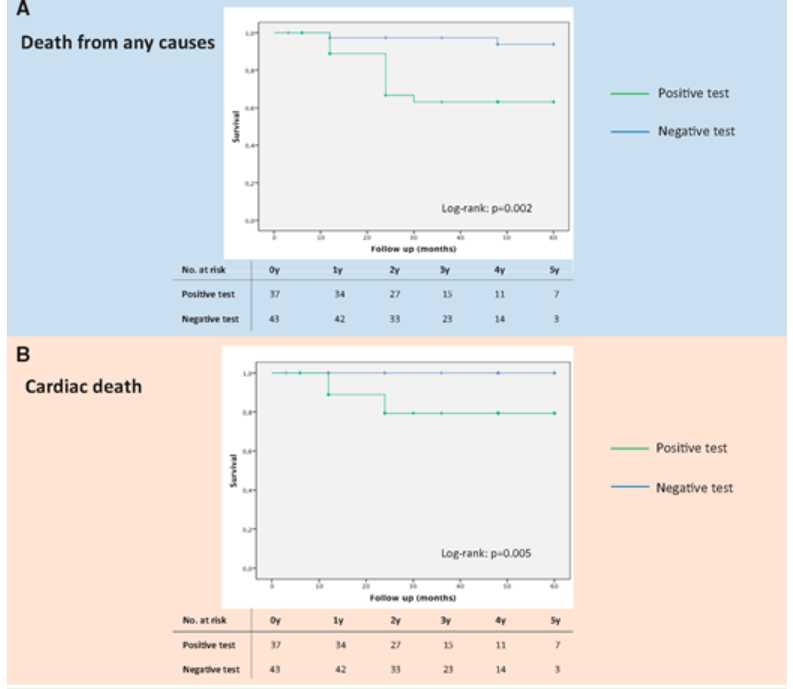 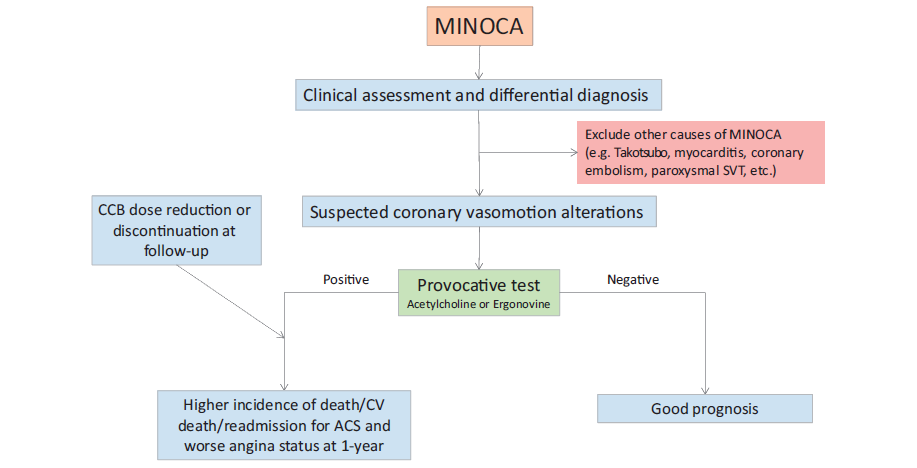 Montone RA et al. Eur Heart J 2018 Jan 7;39(2):91-98
Takotsubo Syndrome
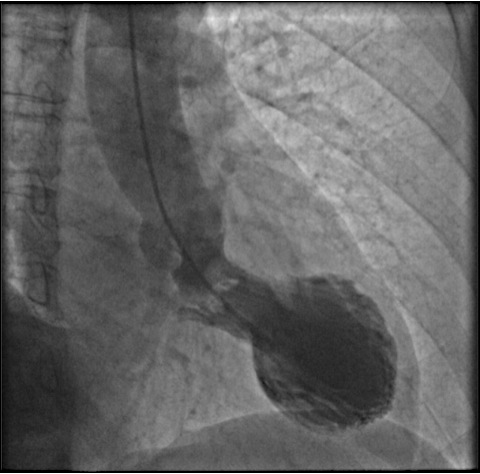 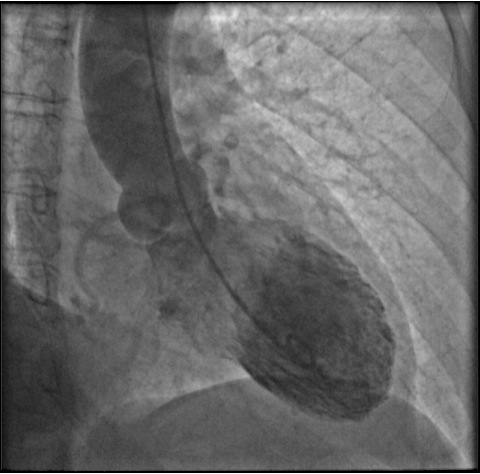 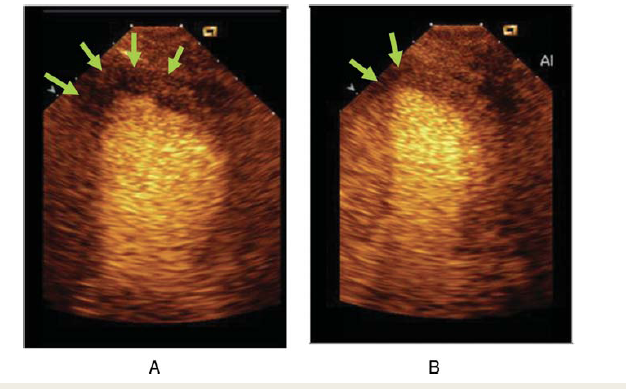 reversible coronary microvasculardysfunction
Galiuto L et al, EHJ, 2010
Takotsubo Syndrome: Prognosis
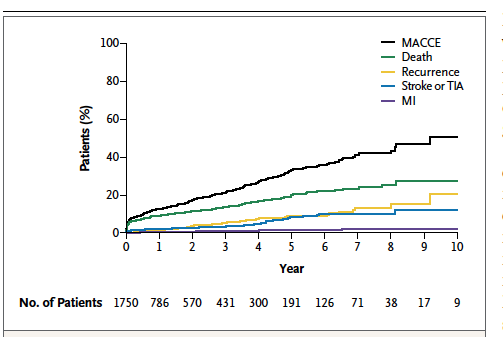 Templin C et al, NEJM, 2015
AGENDA
Quarta definizione universale di infarto miocardico

MINOCA

RIVASCOLARIZZAZIONE  MULTIVASALI NELLO STEMI

TERAPIA MEDICA OTTIMIZZATA POST SCA
Non culprit lesions in ACS and multivessel disease
Can non culprit lesions treatment improve outcome?

IF yes, what’s the right timing?
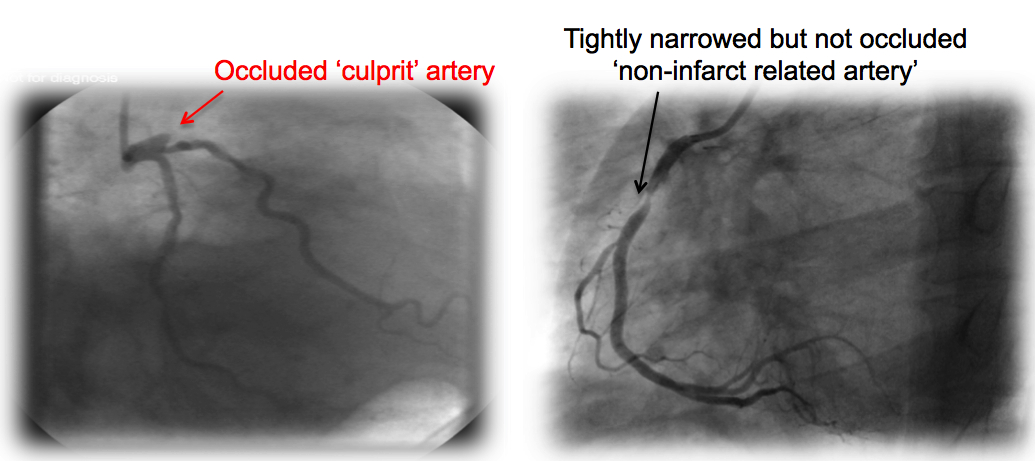 Metanalisi 1
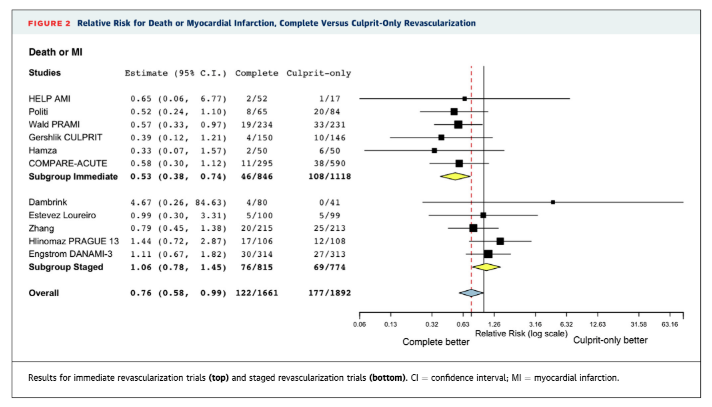 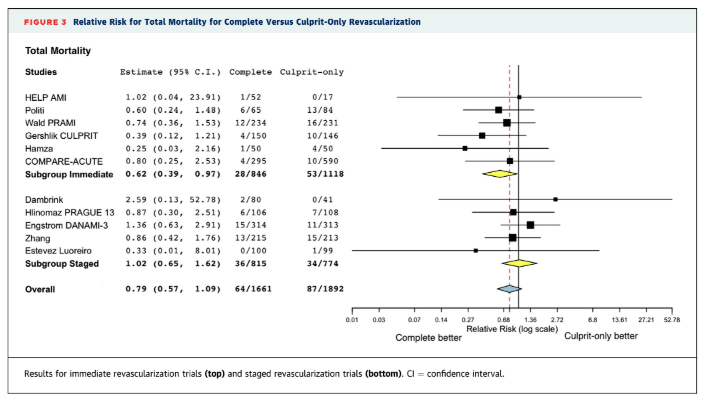 Pasceri V. et al. JACC Cardiovasc Interv. 2018 May 14;11(9):833-843
Metanalisi 2
Death or MI
Death
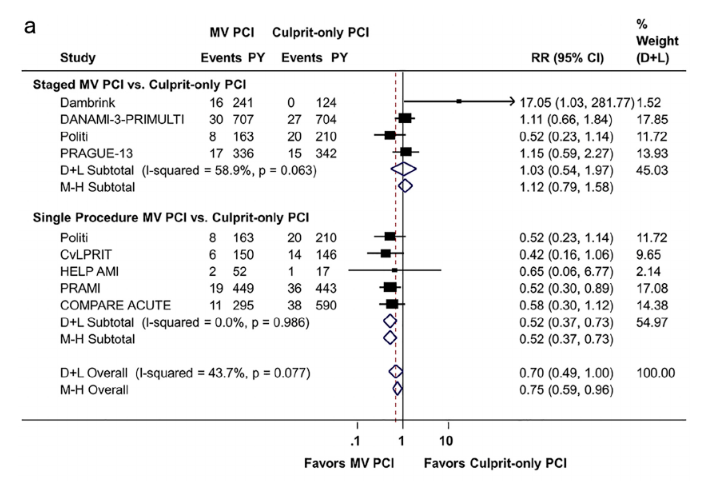 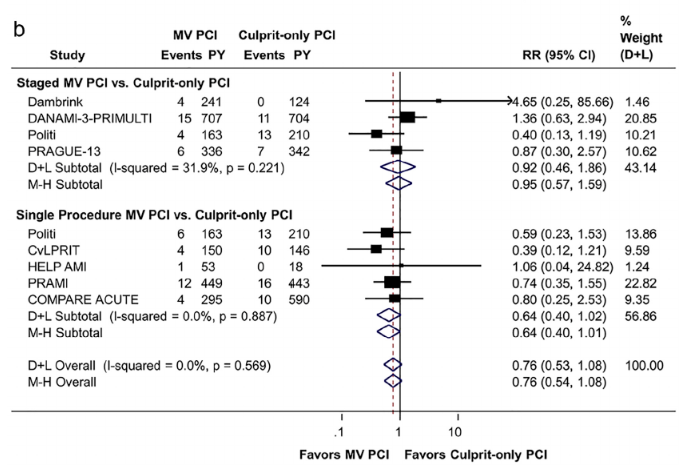 Bangalore et al. Am J Cardiol. 2018 Mar 1;121(5):529-536.
Culprit Shock
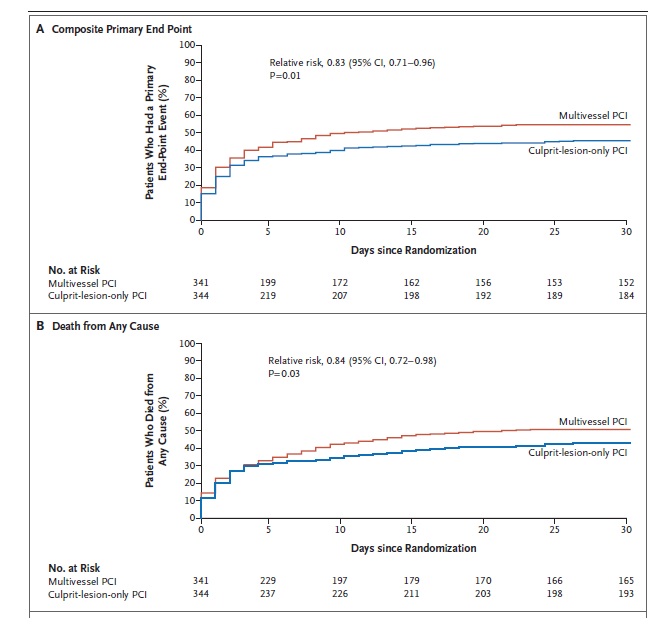 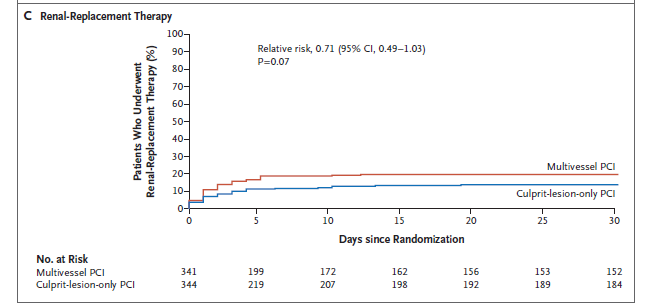 Thiele H et al NEJM 2017
AGENDA
Quarta definizione universale di infarto miocardico

MINOCA

RIVASCOLARIZZAZIONE  MULTIVASALI NELLO STEMI

TERAPIA MEDICA OTTIMIZZATA POST SCA
GLOBAL LEADERS trial
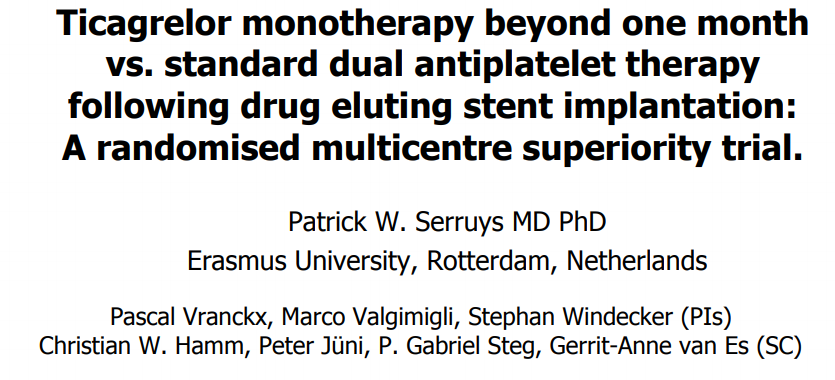 Vranckx P. et al. Lancet. 2018 Sep 15;392(10151):940-949. 
Vranckx P. et al.  Global Leaders trial Presented by Serruys P. W. at ESC Munich 2018
Study design and methods
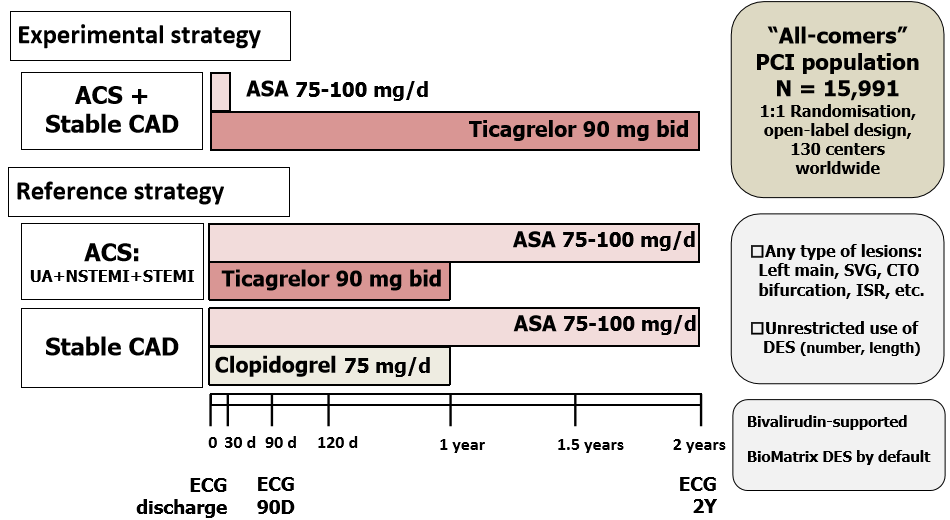 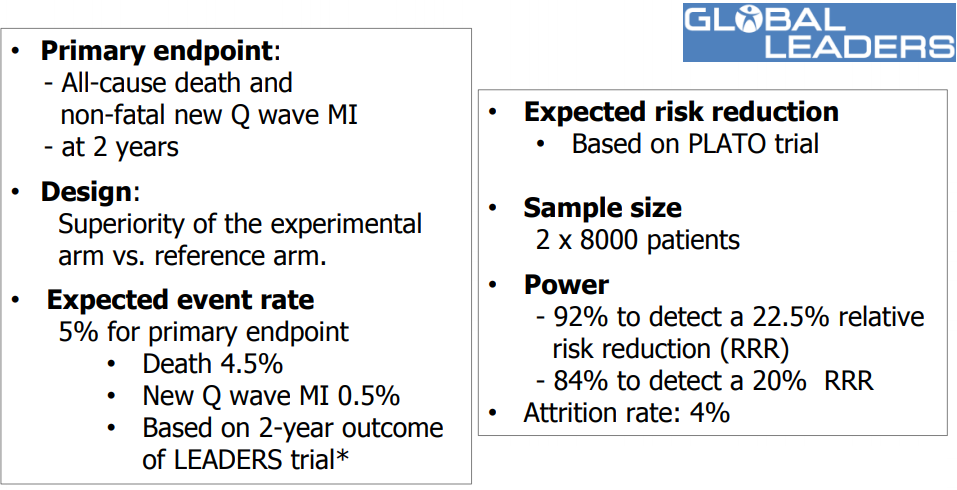 Vranckx P. et al. Lancet. 2018 Sep 15;392(10151):940-949. 
Vranckx P. et al.  Global Leaders trial Presented by Serruys P. W. at ESC Munich 2018
Results
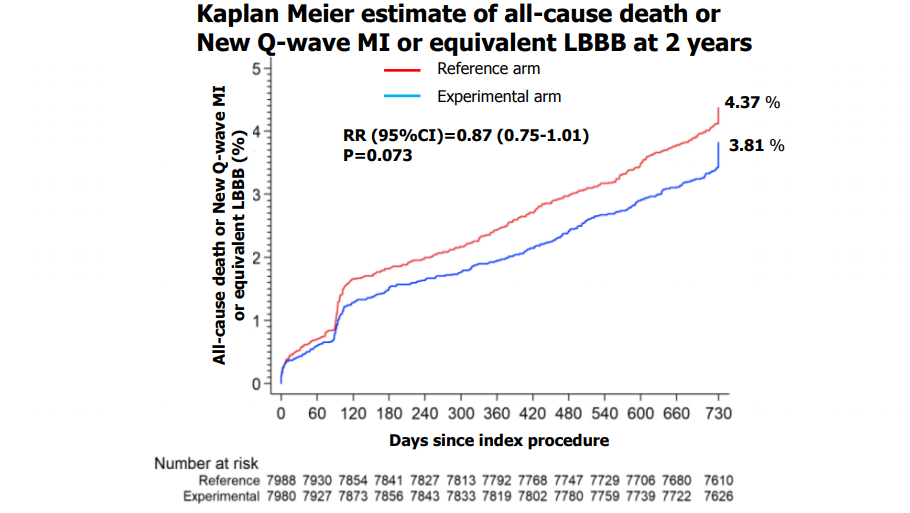 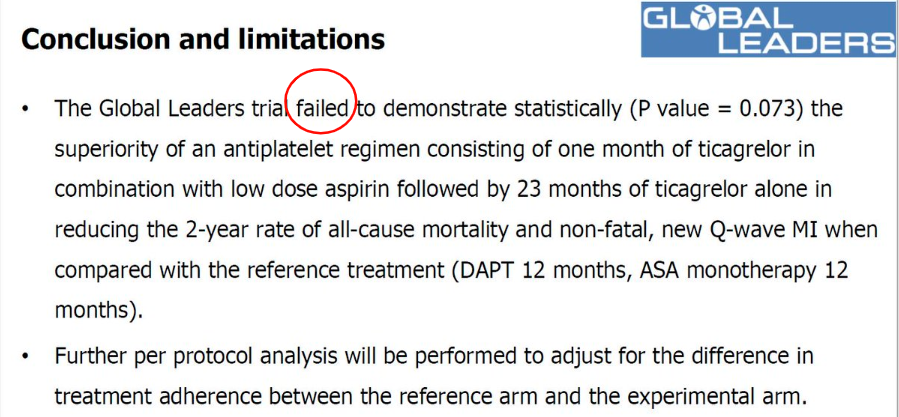 Vranckx P. et al. Lancet. 2018 Sep 15;392(10151):940-949. 
Vranckx P. et al.  Global Leaders trial Presented by Serruys P. W. at ESC Munich 2018
ODYSSEY trial
Study hypothesis
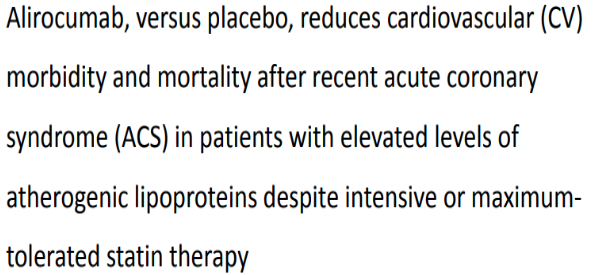 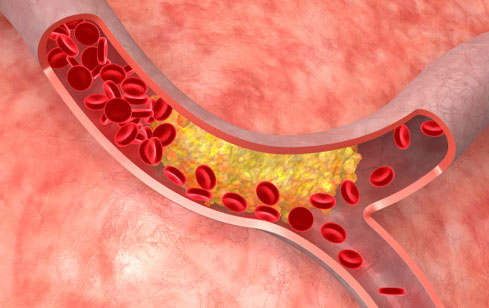 Schwartz GG, Szarek M, Bhatt DL, et al. The ODYSSEY Outcomes trial: Alirocumab in patients after acute coronary syndrome—topline results. Presented at: ACC 2018. March 10, 2018. Orlando, FL.
Study design
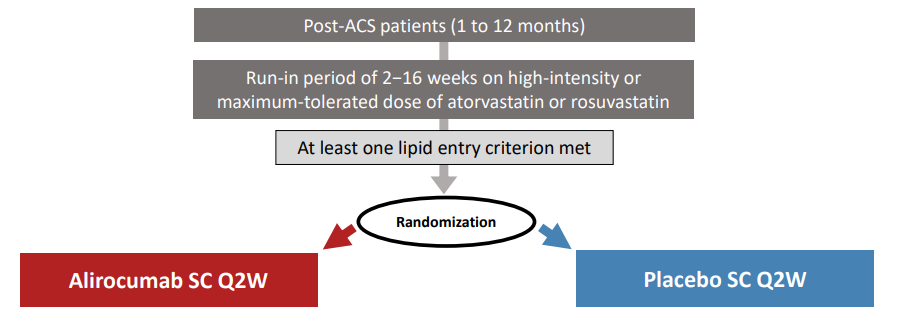 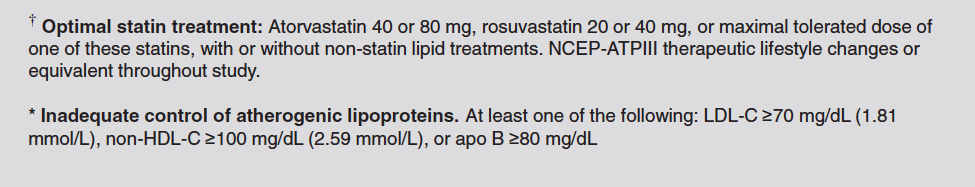 Schwartz GG, Szarek M, Bhatt DL, et al. The ODYSSEY Outcomes trial: Alirocumab in patients after acute coronary syndrome—topline results. Presented at: ACC 2018. March 10, 2018. Orlando, FL.
Results
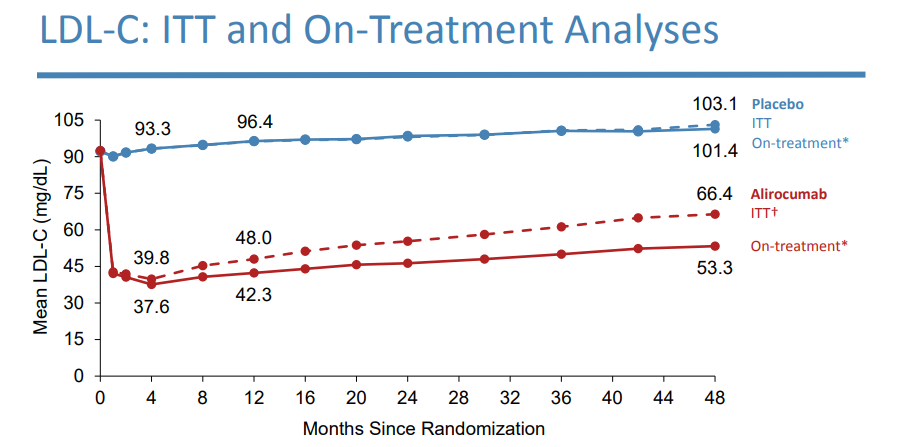 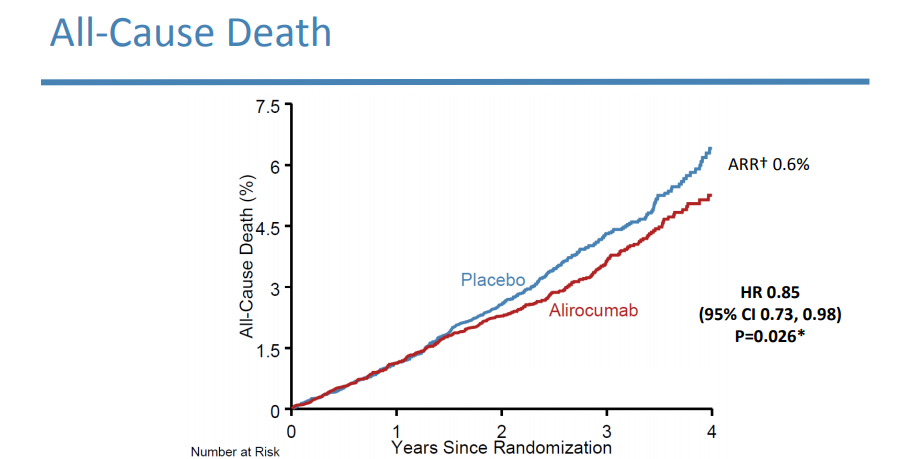 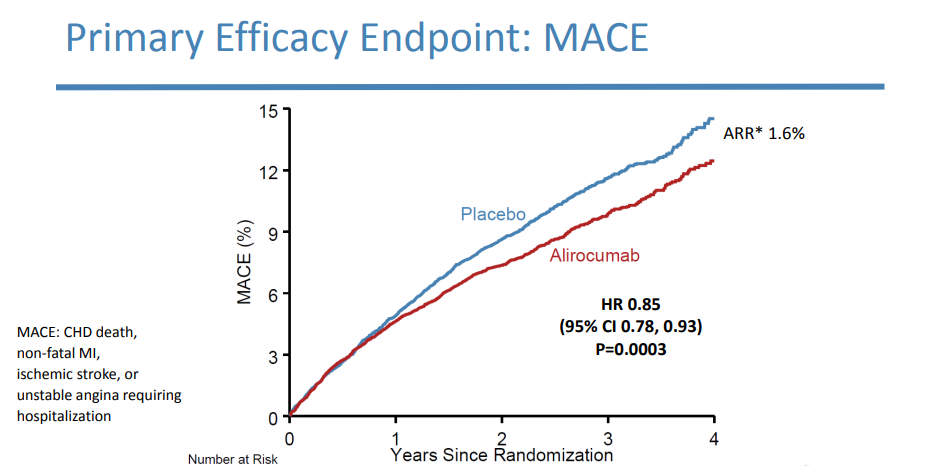 Schwartz GG, Szarek M, Bhatt DL, et al. The ODYSSEY Outcomes trial: Alirocumab in patients after acute coronary syndrome—topline results. Presented at: ACC 2018. March 10, 2018. Orlando, FL.
Lipoproteina a
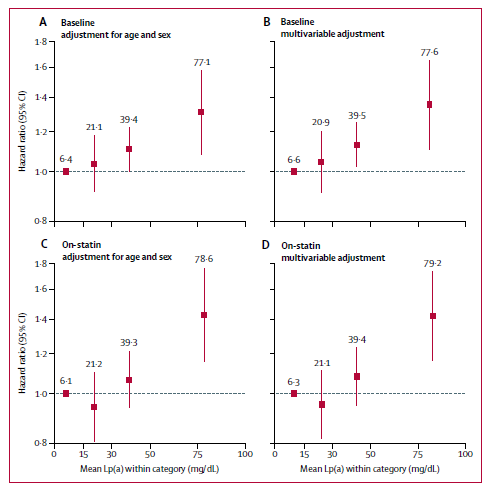 Willeit P et al Lancet 2018
Cantos
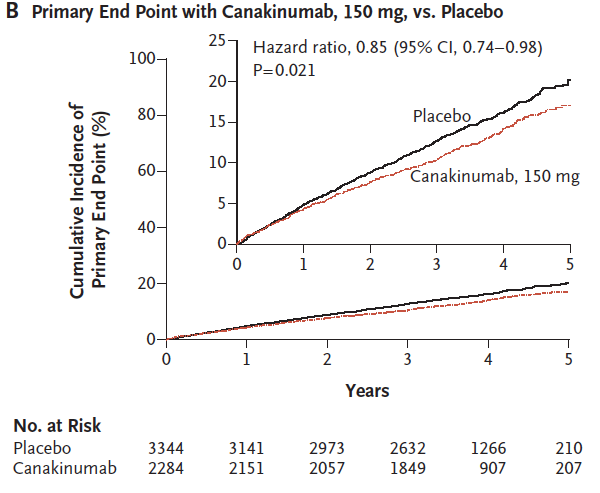 Ridker PM et al NEJM 2017
Conclusioni
Le SCA sono un campo in continua evoluzione in termini diagnostici e di classificazione che rispecchia una sempre piu approfondita conoscenza dei meccanismi di malattia

Le gestione sia medica che interventistica va mirata sul singolo paziente basandosi sulla causa della SCA (ostruttiva vs non ostruttiva) e sulla gravita’ (estensione della malattia coronarica, danno miocardico) di presentazione

C’e margine per migliorare l’outcome clinico post SCA su target lipidici e non lipidici
GRAZIE DELL’ATTENZIONE